小小调查（家庭用水调查）
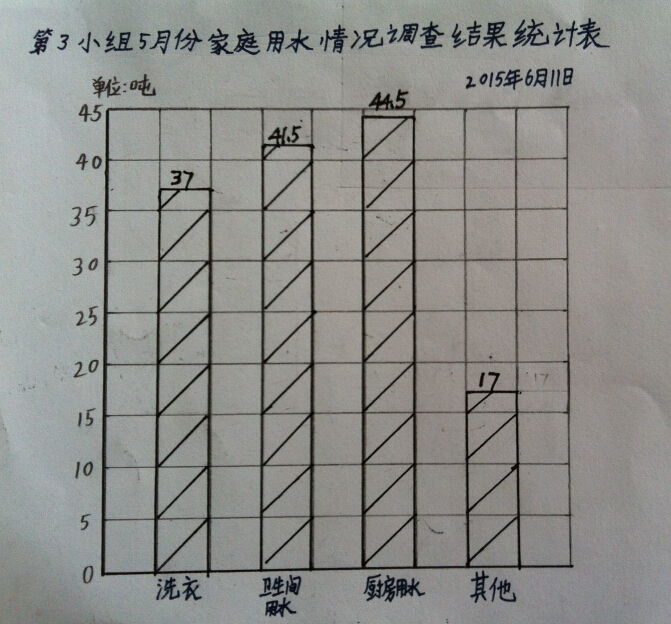 洗衣
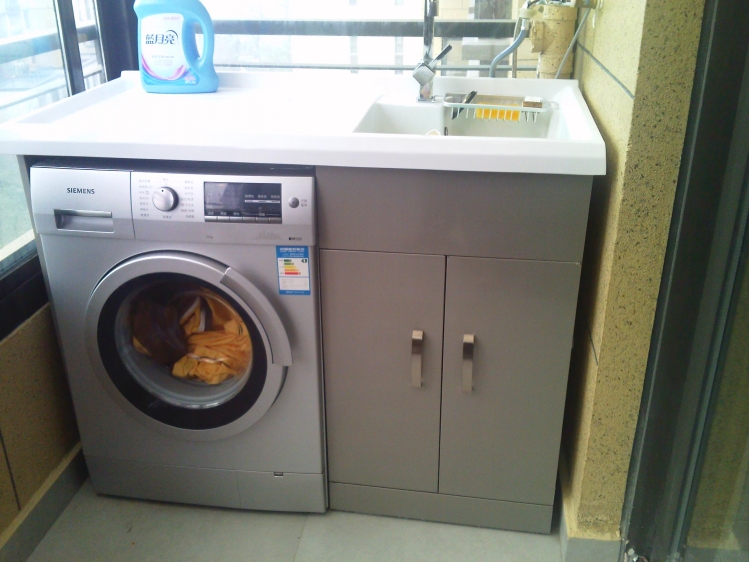 厨房
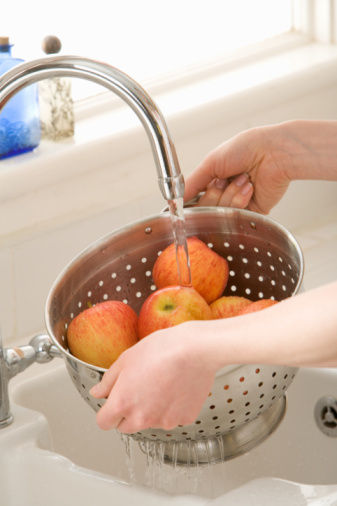 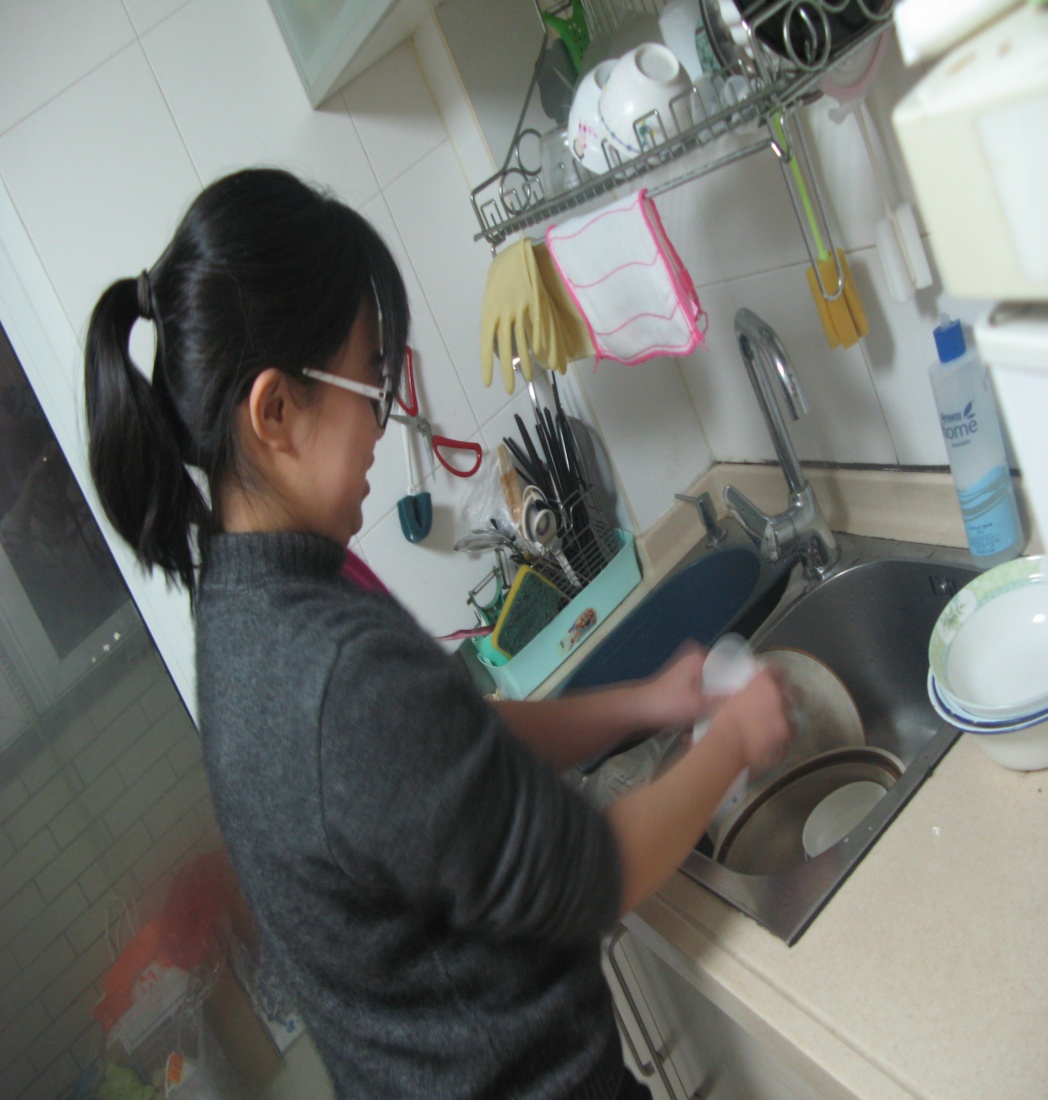